Issues in Australian society
How can we support our nation?
What we actually  see
What’s really happening in the world.
Let’s reflect on the image below
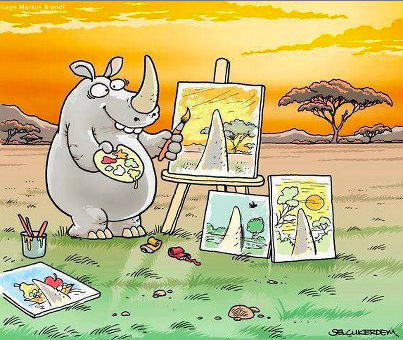 Let’s reflect on the image below
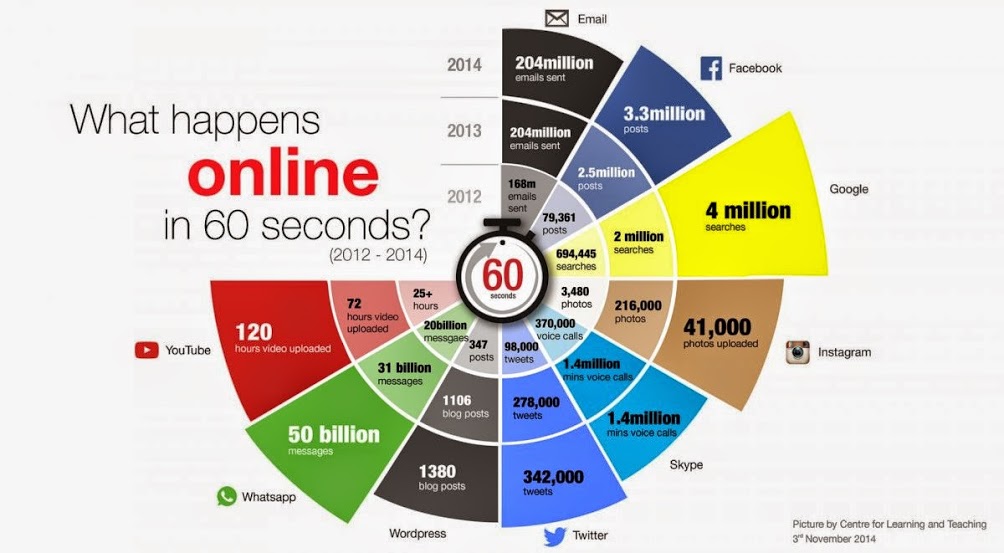 Let’s reflect on the image below
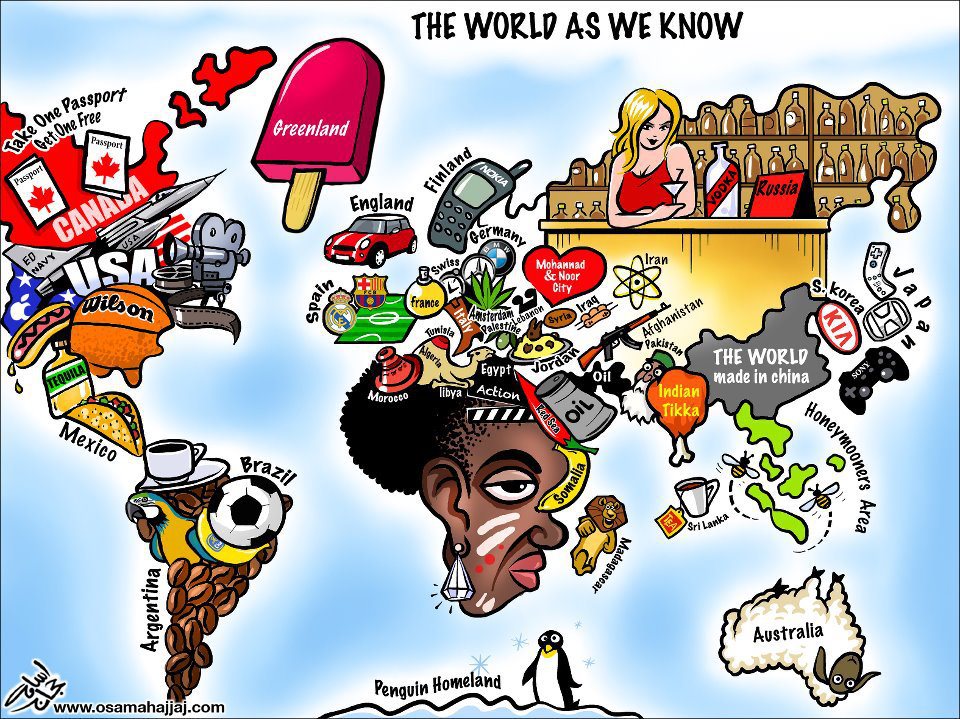 Issues in Australian society that are often overlooked
Each group will be appointed one of 15  issues on which to present a one page handout to the class outlining the facts.
Issues in Australian  society
Suicide in women
Child Abuse & the Internet
Violence in families
https://aifs.gov.au/publications/family-matters/issue-34/violence-families
https://aifs.gov.au/cfca/publications/child-abuse-and-internet
http://suicidepreventionaust.org/wp-content/uploads/2015/07/Suicide-and-Suicidal-Behaviour-in-Women.pdf
Issues in Australian  society
Ageing Population
Aboriginal Issues
Human Rights
http://www.smh.com.au/federal-politics/political-opinion/human-rights-abuses-happen-close-to-home-too-20101209-18qps.html
http://aiatsis.gov.au/publications/products/australian-aboriginal-studies-issue-1-2014
https://www.adelaide.edu.au/apmrc/pubs/policy-briefs/APMRC_Policy_Brief_Vol_2_2.pdf
Issues in Australian  society
People with disabilities
Social Issues
Mental Illness
http://www.huffingtonpost.com.au/2015/10/10/mental-health-sport_n_8266914.html
http://www.australia.gov.au/information-and-services/family-and-community/social-issues
https://www.humanrights.gov.au/sites/default/files/content/letstalkaboutrights/downloads/HRA_disability.pdf
Issues in Australian  society
Prison overcrowding
Sexism in the Workplace
Legalising Canabis
http://www.dailytelegraph.com.au/news/opinion/the-problems-with-legalising-medicinal-cannabis/story-fni0cwl5-1227240450968
http://www.news.com.au/lifestyle/real-life/true-stories/australian-women-share-their-experiences-with-sexism-in-the-workplace/news-story/e6217e76042f4894182895683bc2e64e
http://www.lawyersweekly.com.au/news/17339-incarceration-issues-overlooked-by-lawyers
Issues in Australian  society
Transport
Alcohol & Drug Abuse
Gambling Addictions
http://www.problemgambling.gov.au/facts/
http://www.australia.gov.au/information-and-services/health/drug-and-alcohol-use
https://aifs.gov.au/cfca/publications/relationship-between-transport-and-disadvantage-austr